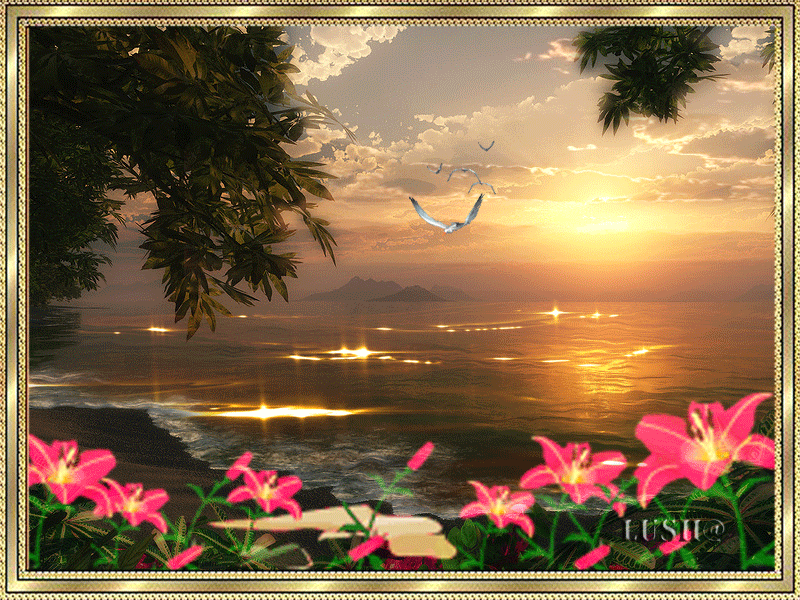 আসসালামু আলাইকুম
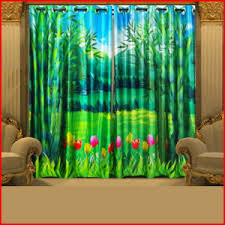 কেরাণীগঞ্জ, ঢাকা।
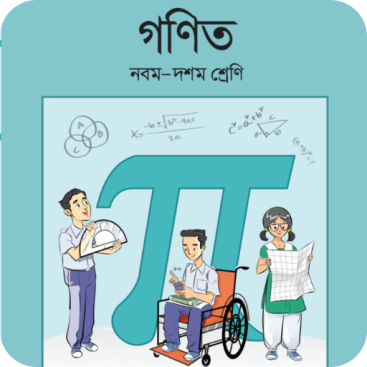 অধ্যায়ঃপ্রথম
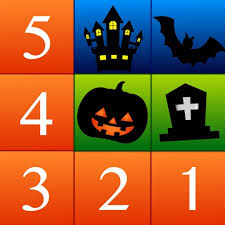 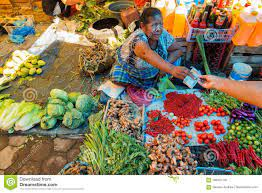 বাস্তব জীবনে হিসাব নিকাশ করার জন্য আমরা কি ব্যবহার করি?
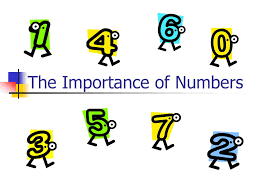 সংখ্যার গুরত্ব
পাঠ  ঘোষনা
তাহলে আজ আমাদের পাঠের বিষয়বস্তু হলো
বাস্তব সংখ্যার শ্রেণীবিন্যাস
শিখনফল
এ পাঠ শেষে শিক্ষার্থীরা………..
বাস্তব সংখ্যার শ্রেণিবিন্যাস করতে পরবে।
বাস্তব সংখ্যাকে দশমিকে প্রকাশ করে আসন্ন মান নির্ণয় করতে পারবে।
বাস্তব সংখ্যা সম্পর্কিত সমস্যা সমাধান করতে পারবে।
চলো বাস্তব সংখ্যার
 পরিবারের সাথে চিত্রের
মাধ্যমে পরিচিত হই।
বাস্তব সংখ্যা®
মূলদ সংখ্যা(Q)
পূর্ণ সংখ্যা (Z)
ঋনাত্বক সংখ্যা
-1, -2, -3,….
ধনাত্বক সংখ্যা
1, 2, 3,…..
ভগ্নাংশ
অমূলদ
সংখ্যা(Q!)
0
3/5, 4.3
ইত্যাদি
স্বাভাবিক সংখ্যা(N)
1, 2, 3, 4,……..
সংখ্যার বিন্যাসকে এভাবেও
 প্রকাশ করা যায়
বাস্তব সংখ্যা(R)
মূলদ সংখ্যা(Q)
--1, -2, 2/3, 1/3, 0,1, 2, …..ইত্যাদি
পূর্ণ সংখ্যা(Z)
…..,-3, -2, -1, 0, 1, 2, 3……….
0
স্বাভাবিক সংখ্যা(N)
1, 2, 3, 4, 5,……………….
বাস্তব সংখ্যাকে সেটে প্রকাশ
স্বাভাবিক সংখ্যার সেট : N = { 1 , 2 , 3 , 4, 5,…ইত্যাদি}
পূর্ণ সংখ্যার সেট : Z = {..-3, -2, -1, 0, 1 , 2 , 3 , …ইত্যাদি}
মূলদ সংখ্যার সেট : Q = {..-5/4, -2, -1, 0, 1/3,1 , 1.6, 2 , 3 , …ইত্যাদি}
বাস্তব সংখ্যার শ্রেণিবিন্যাস
বাস্তব সংখ্যা
মূলদ
অমূলদ
ভগ্নাংশ
পূর্ণসংখ্যা
শূন্য
ঋনাত্নক পূর্ণসংখ্যা
ধনাত্নক পূর্ণসংখ্যা
লক্ষ্য কর
6)23(3.833
    18
         50 
         48
             20
             18
                  20
                  18
                        2
23 ⁄ 6=?
.
উত্তরঃ3.83
Q.√3 এবং  4 এর মধ্যে দুইটি অমূলদ সংখ্যা নির্ণয়।
এখানে,   √3 =1.7320508………
মনে করি, a=2.030033000333……..
এবং       b=2.505500555……..
স্পষ্টতঃ a ও b উভয়ই বাস্তব সংখ্যা এবং √3অপেক্ষা বড় ও 4 অপেক্ষা ছোট।
অর্থাৎ      √3‹2.030033000333…………‹4
এবং       √3‹2.505500555……………..‹4
সুতরাং a ও b দুইটি নির্নেয় অমুলদ সংখ্যা।
দলীয় কাজ
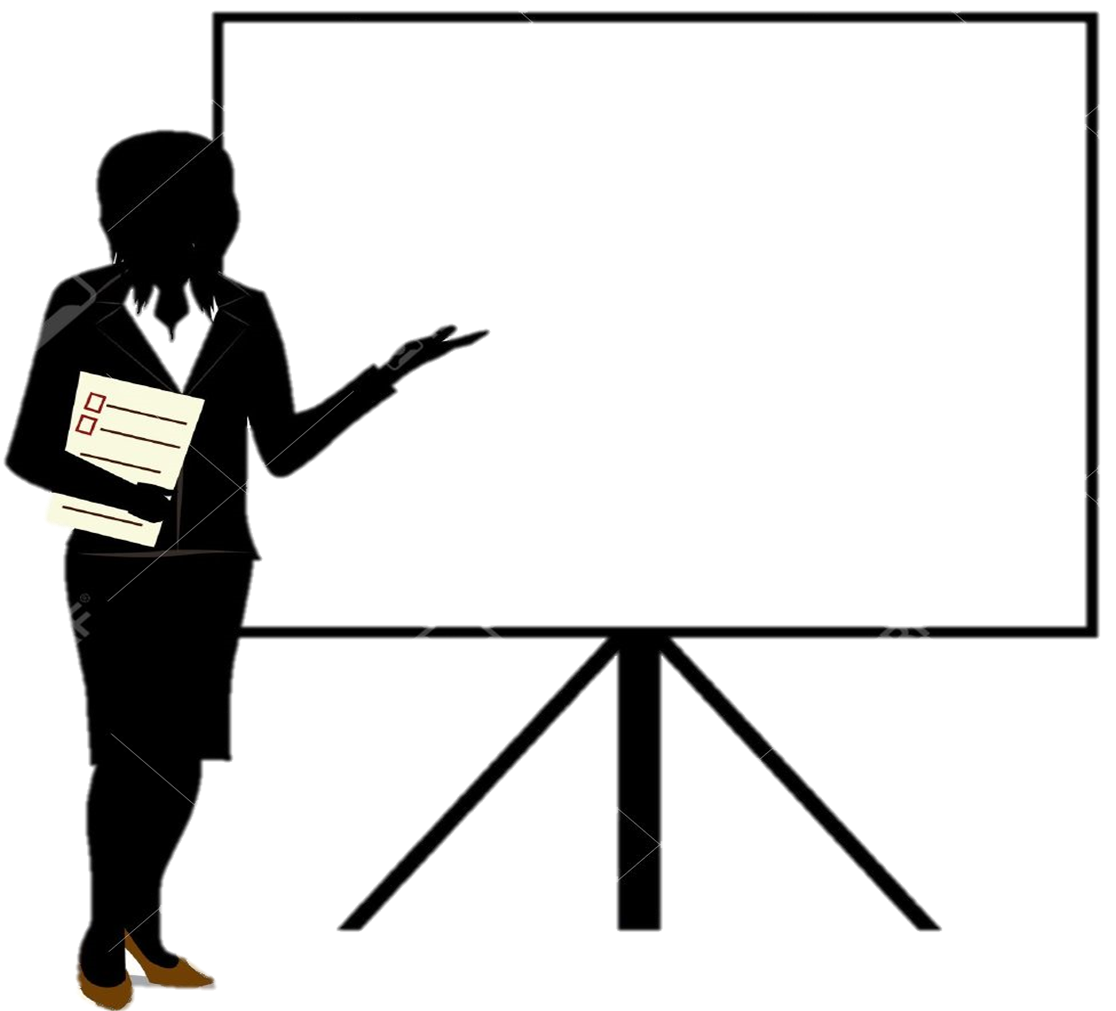 √5 এবং 9 এর মধ্যে দুইটি অমূলদ সংখ্যা নির্ণয় কর।
মূল্যায়ন
ক. √3 ও 4 সংখ্যা দুটি কেমন সংখ্যা?
খ.10⁄ 3 কে দশমিক ভগ্নাংশে প্রকাশ কর।
গ. √3 ও 4 এর মধ্যে দুটি অমুলদ সংখ্যা নির্ণয় কর।
প্রমান কর যে √3 একটি অমূলদ সংখ্যা।
বাড়ির কাজ
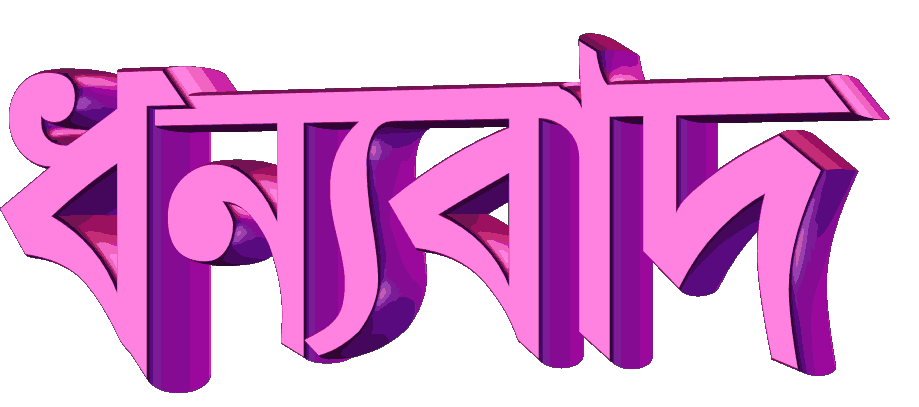